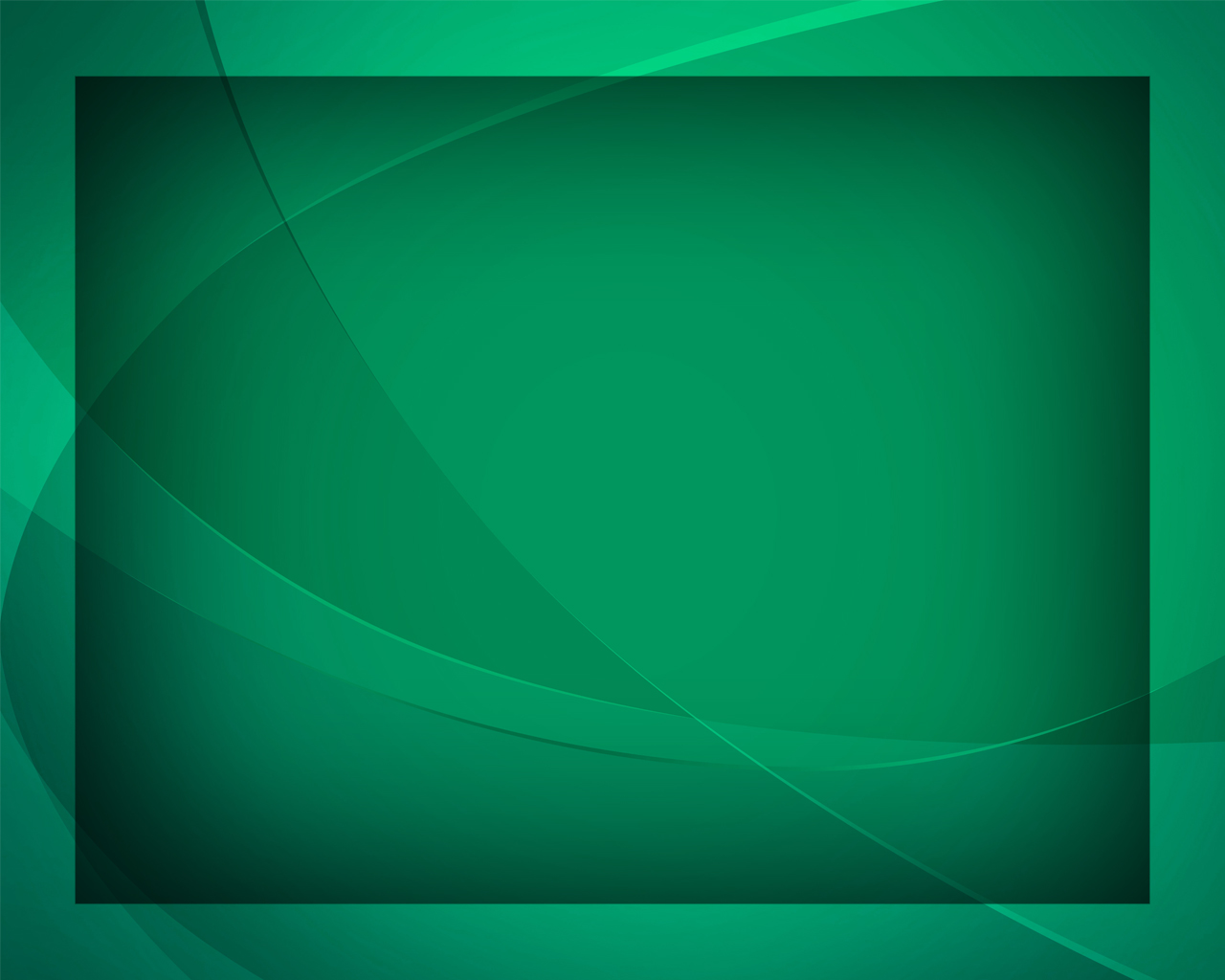 Снежок пушистый
Гимны надежды №360
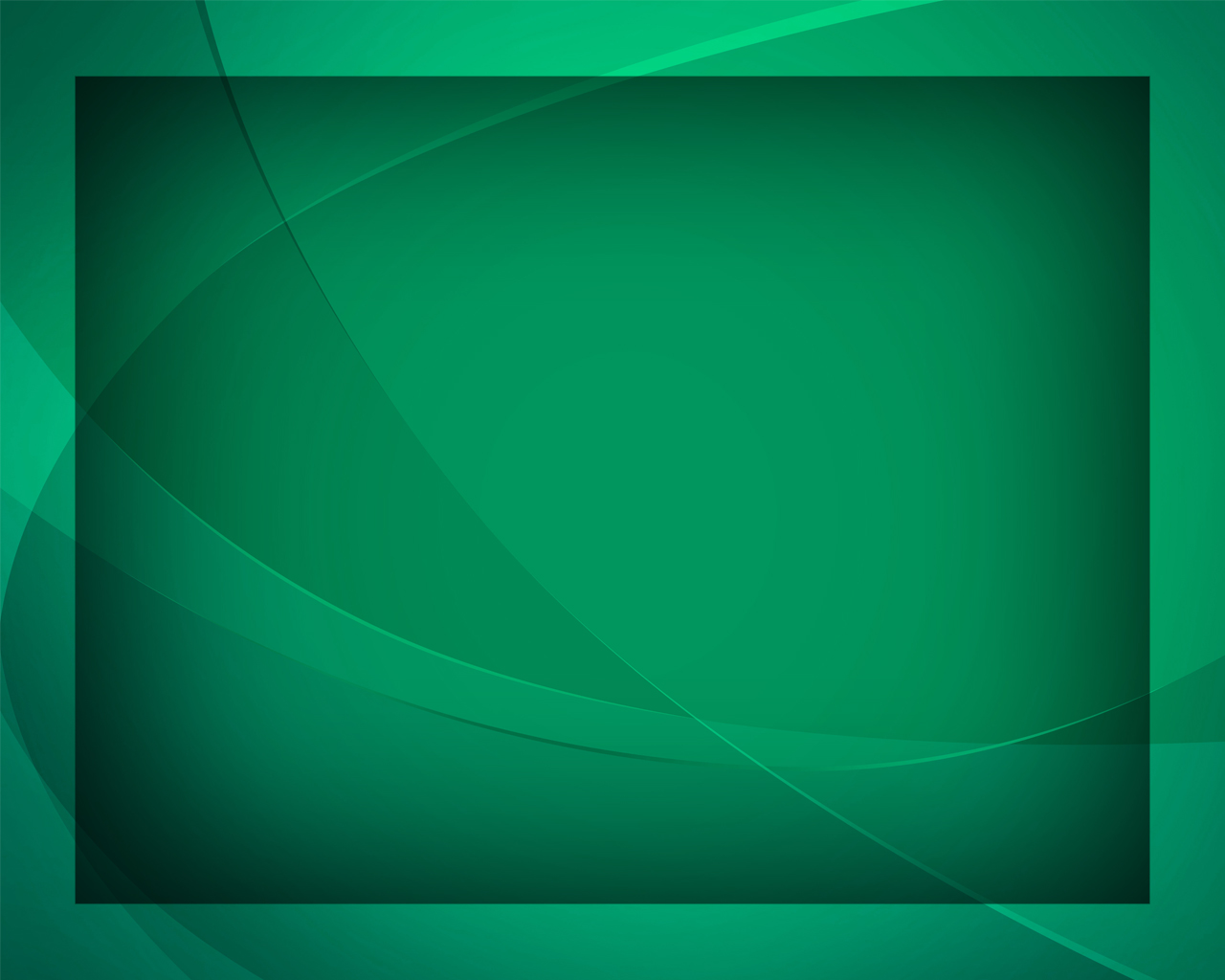 Снежок пушистый, беленький 
Под ножками скрипит,
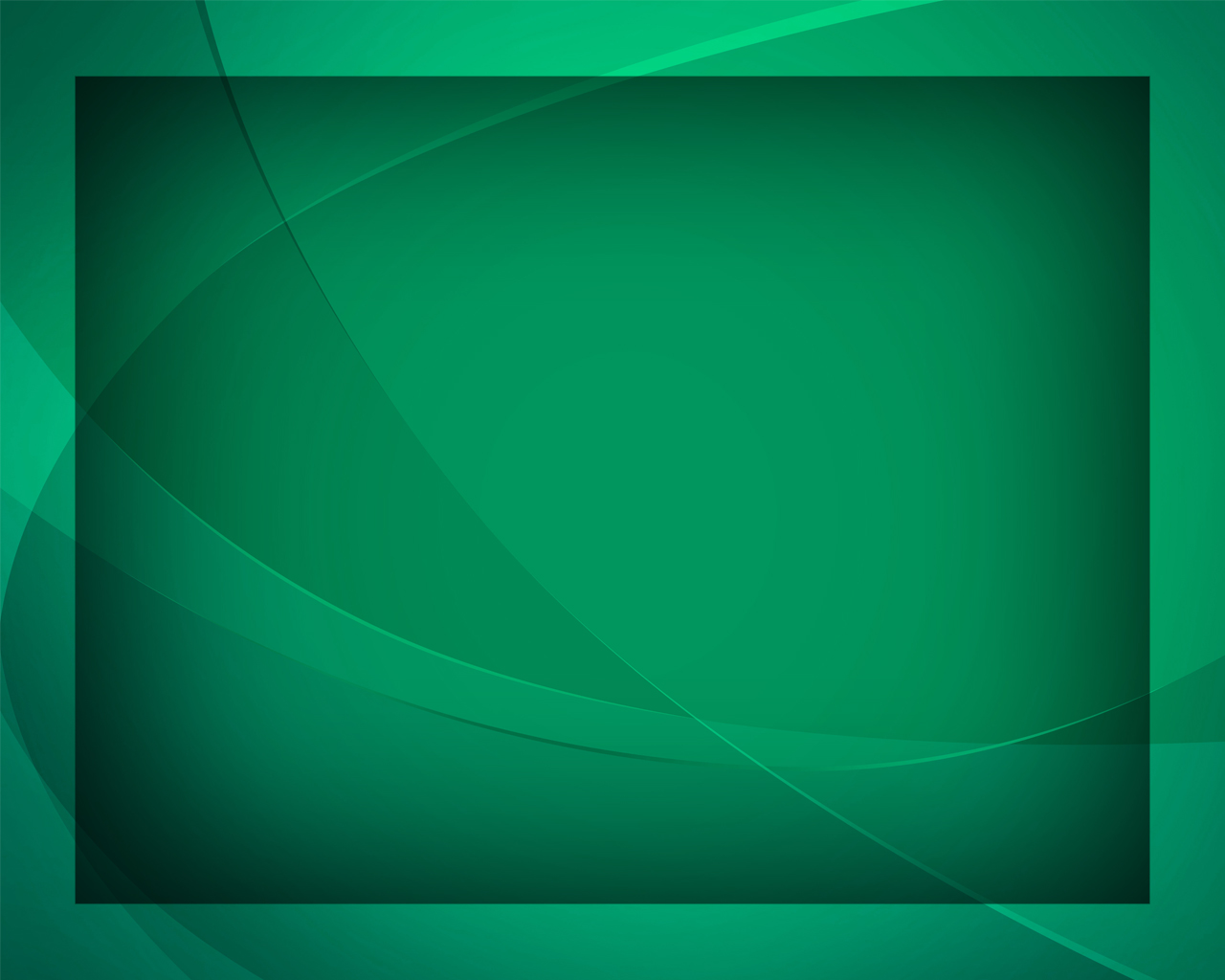 Одёжки белоснежные 
Берёзкам 
он дарит.
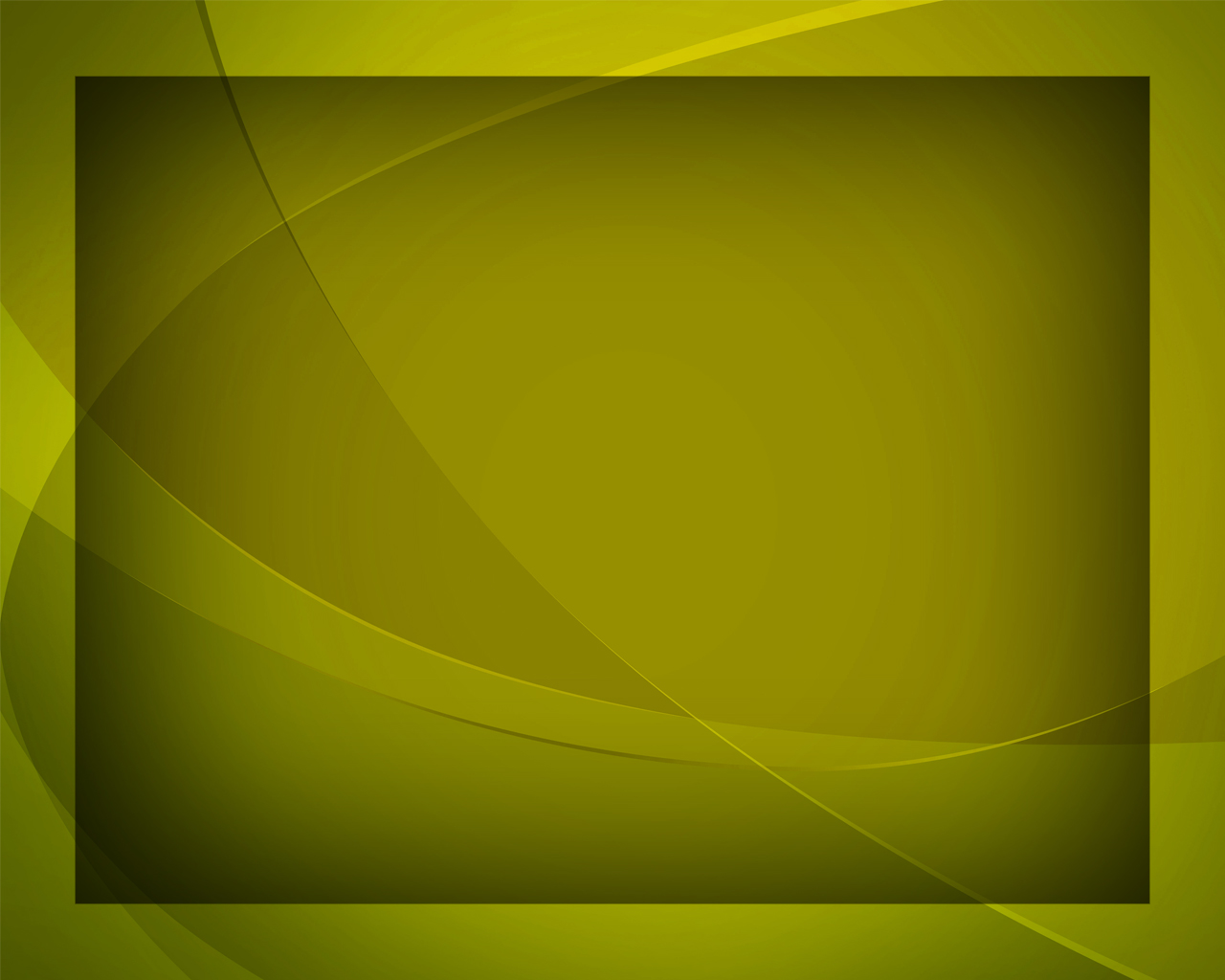 Одёжки белоснежные 
Берёзкам 
он дарит.
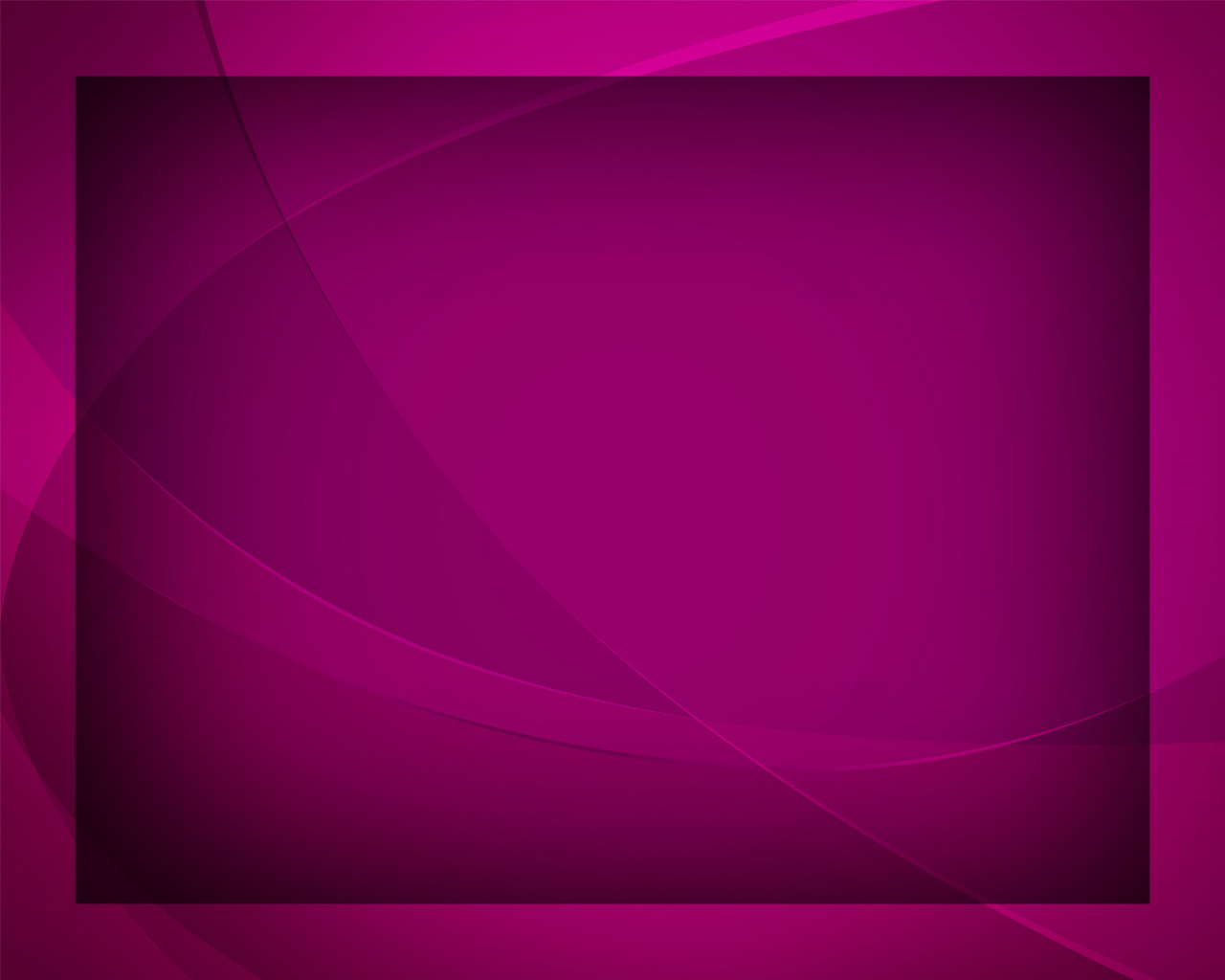 И я хочу 
быть чистеньким, 
Как этот 
белый снег,
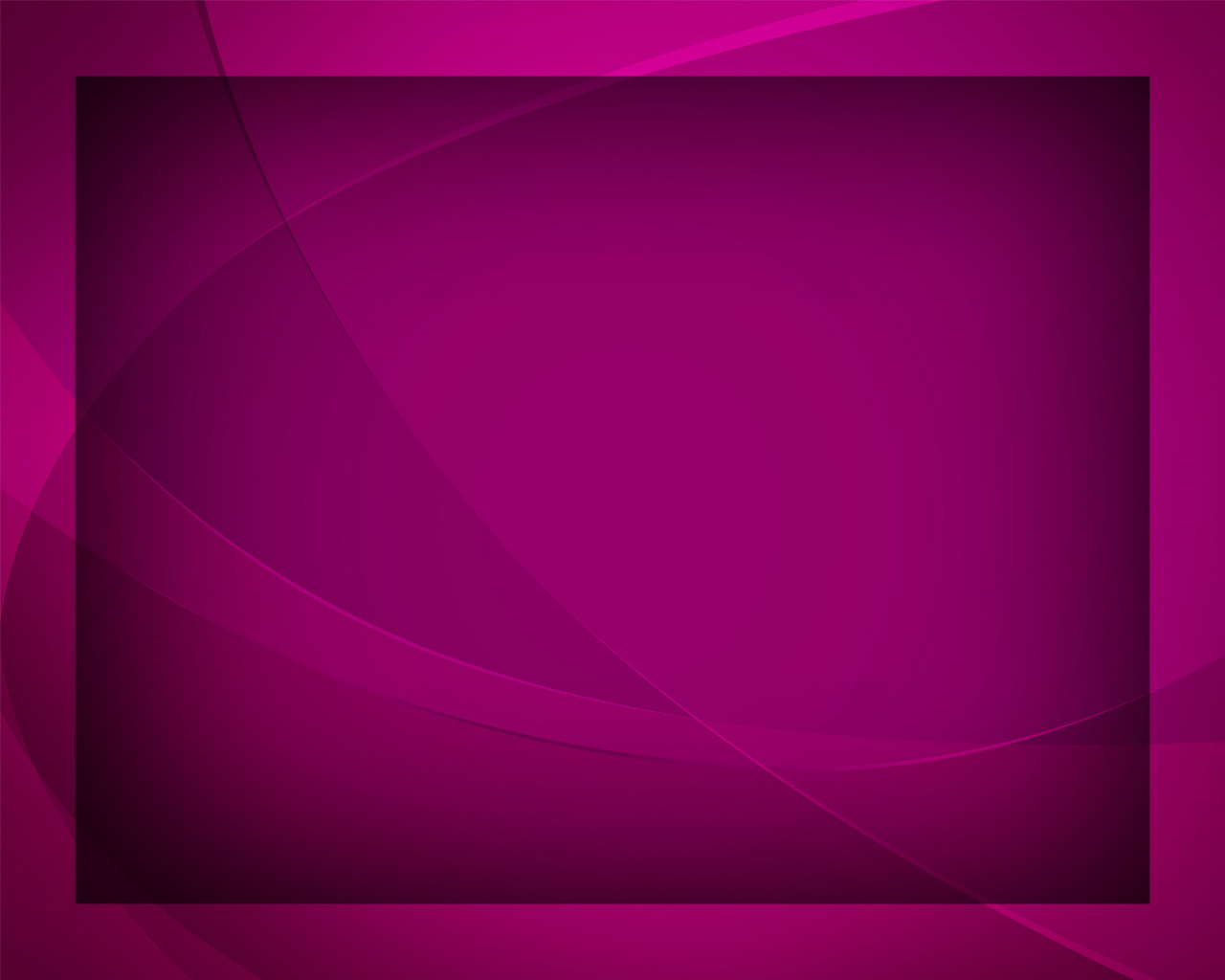 Чтоб радовал
я Господа, 
Примером 
был для всех.
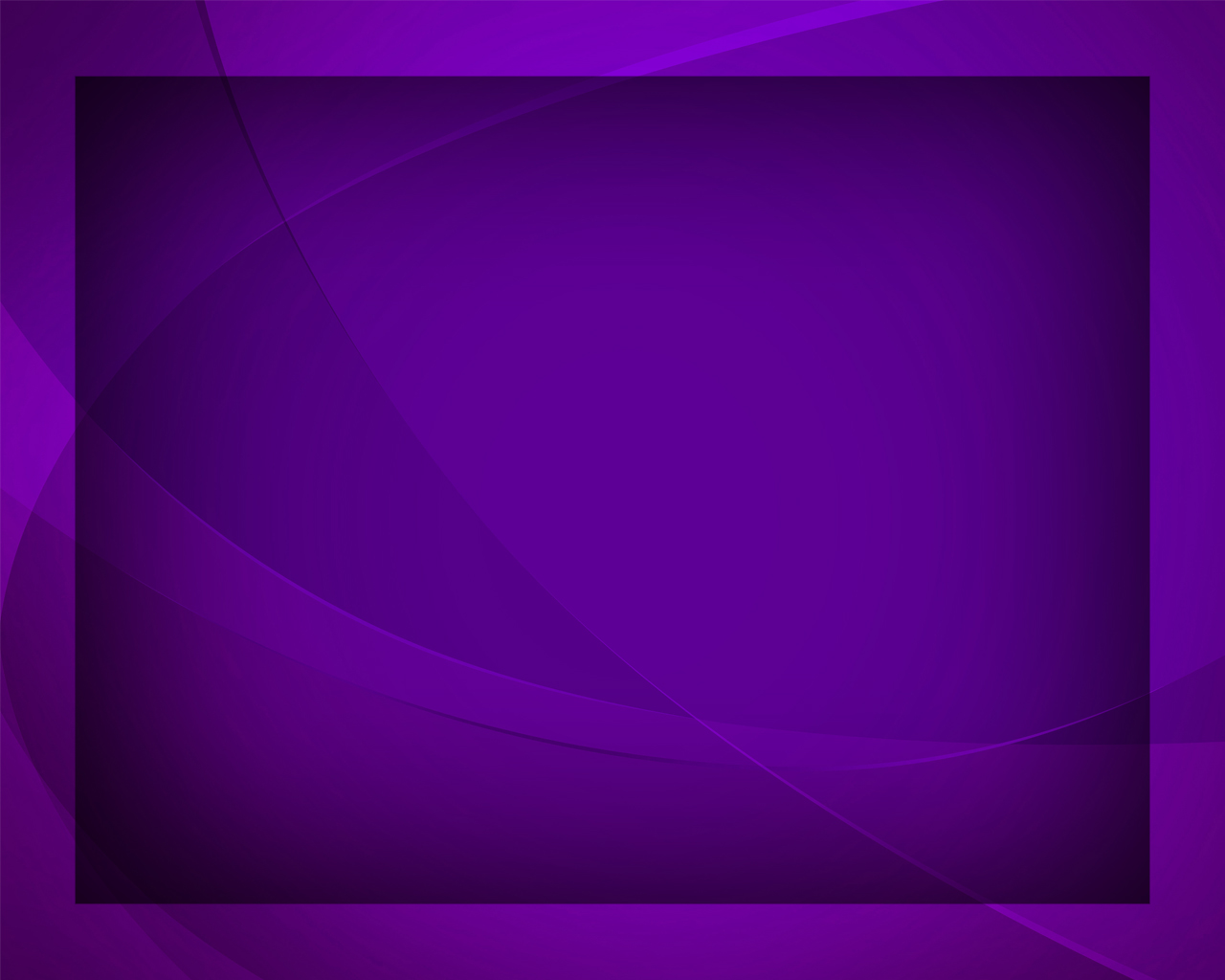 Чтоб радовал
я Господа, 
Примером 
был для всех.
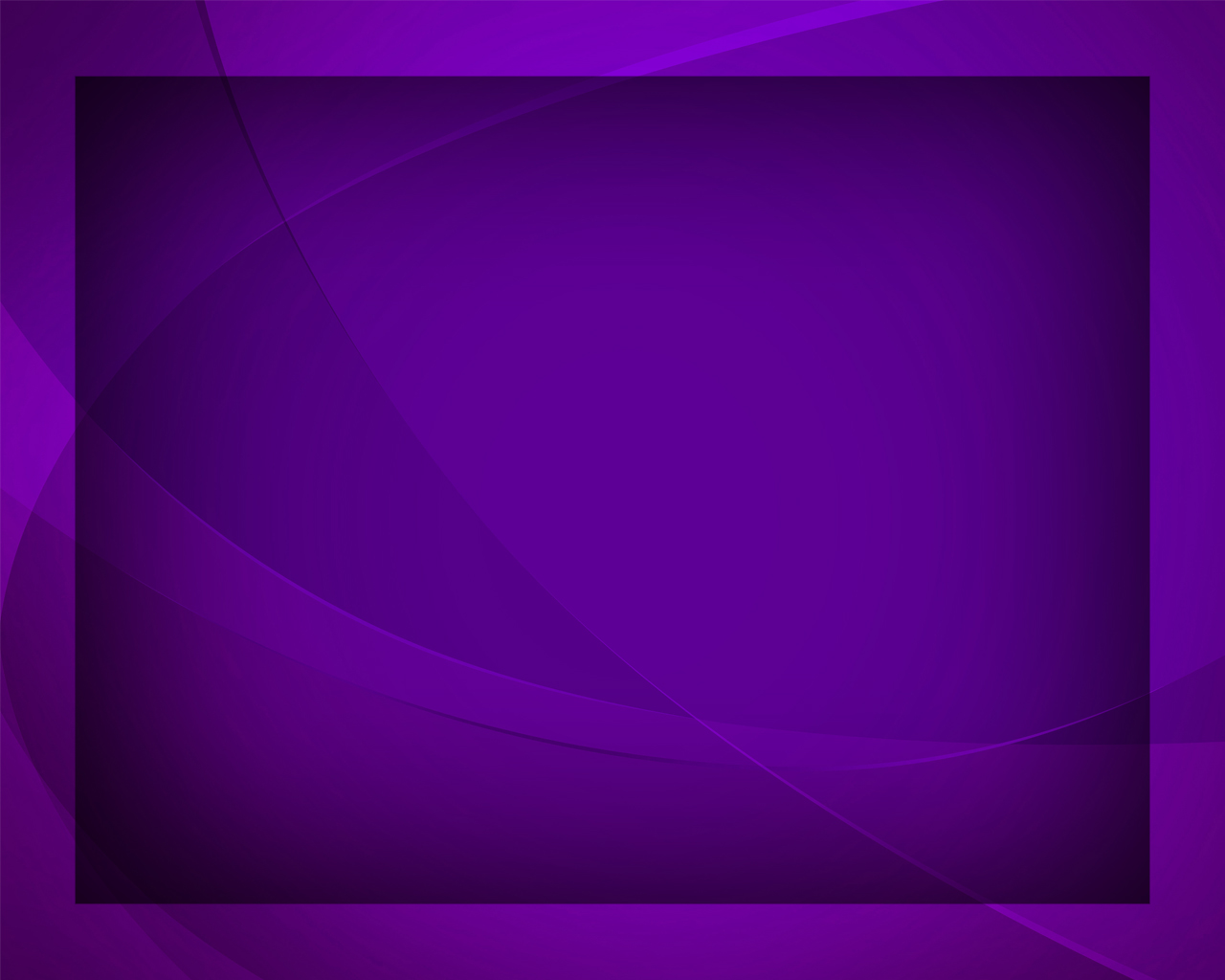